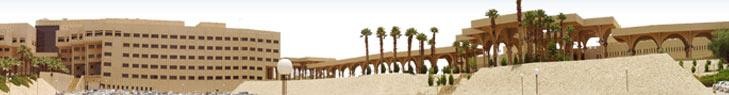 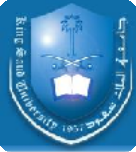 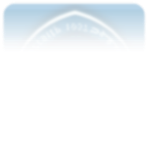 ELECTROCARDIOGRAM  (ECG)
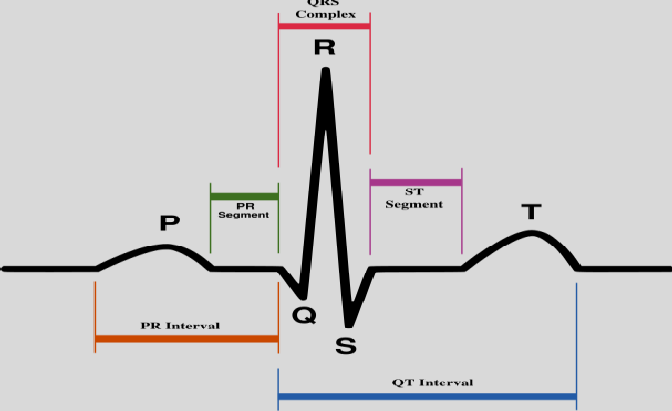 Dr Syed Shahid Habib
Professor & Consultant Clinical Neurophysiology  Dept. of Physiology
College of Medicine & KKUH  King Saud University
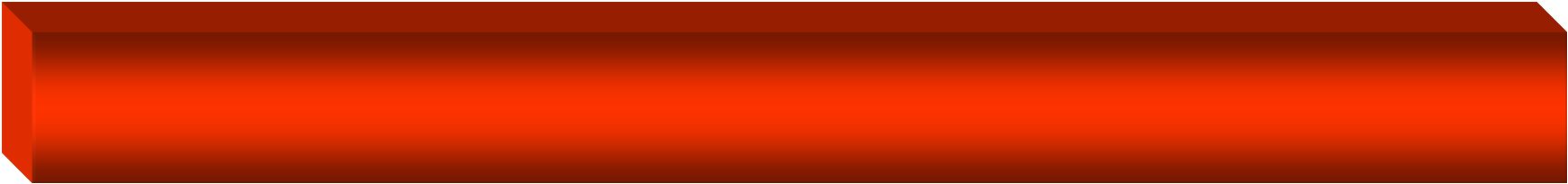 OBJECTIVES
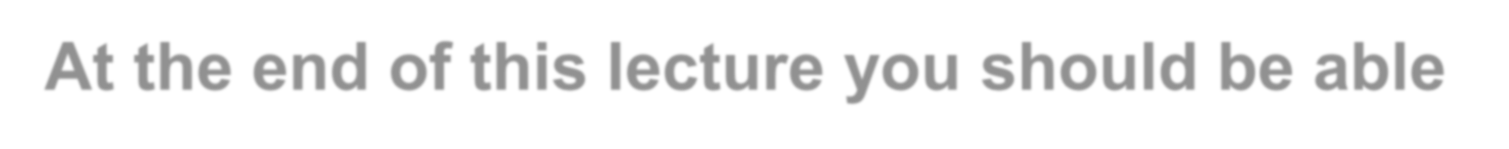 Define ECG & list uses of ECG
Understand basic ECG principles
Describe ECG leads and Einthoven’s triangle
Recognize ECG waves, Intervals and, segments and  their physiological correlation with significance
Determine rate and normal heart rhythm
Have some idea about ECG abnormalities in common  clinical conditions
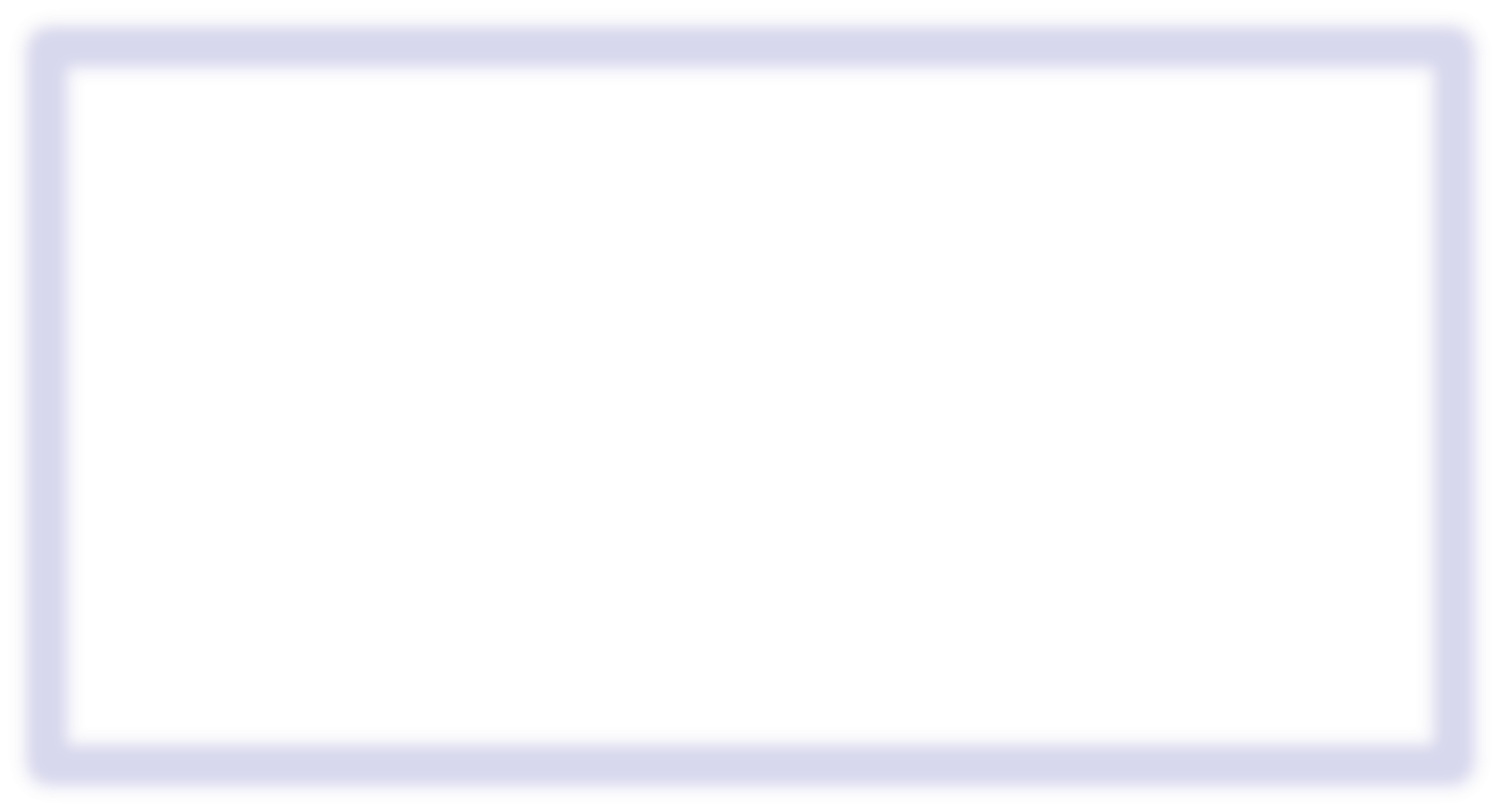 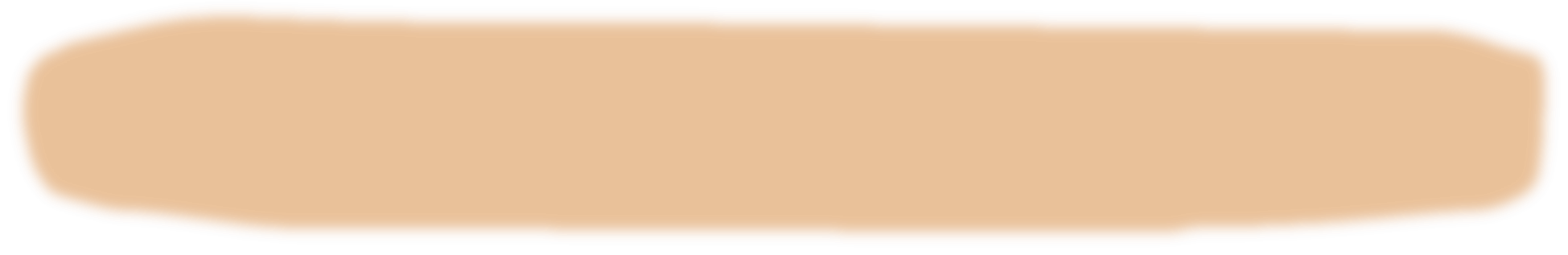 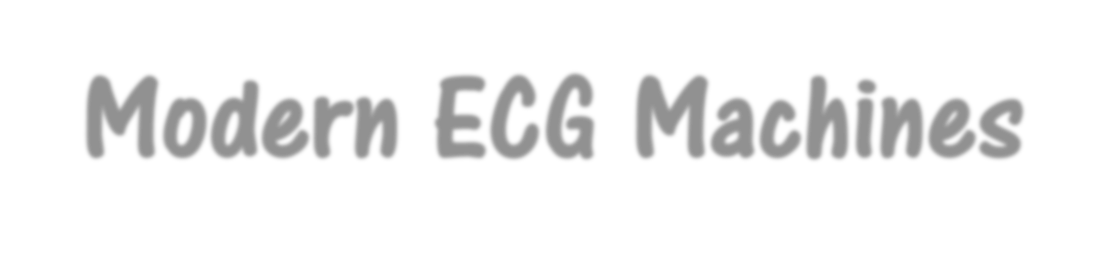 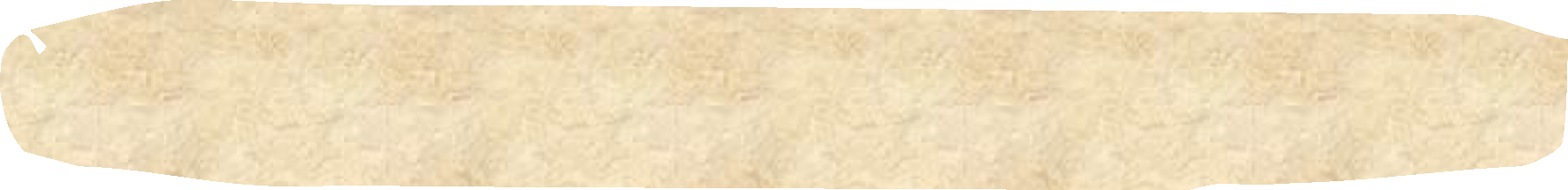 Modern ECG Machines
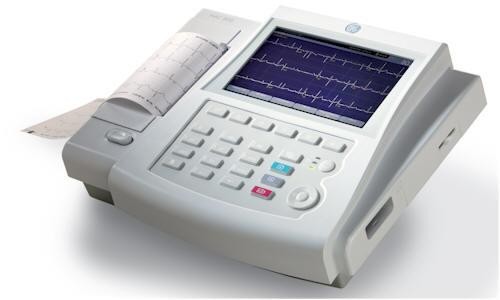 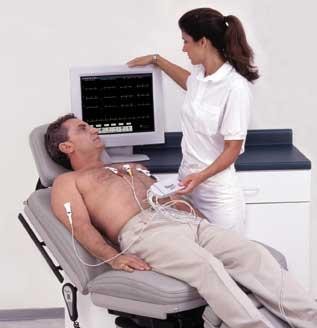 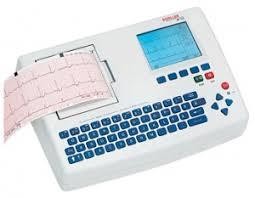 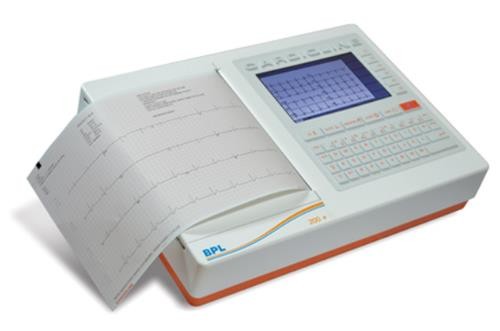 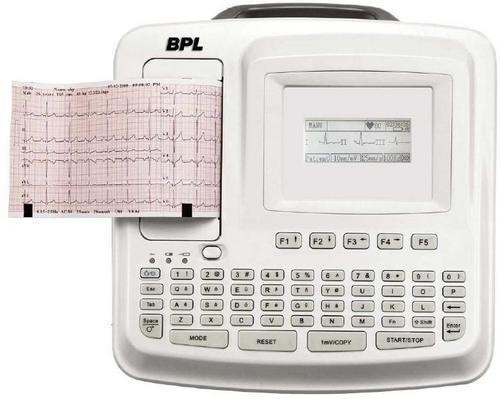 ECG is the record of the algebraic sum of electrical activity i.e.  action potentials generated by the heart during cardiac cycle
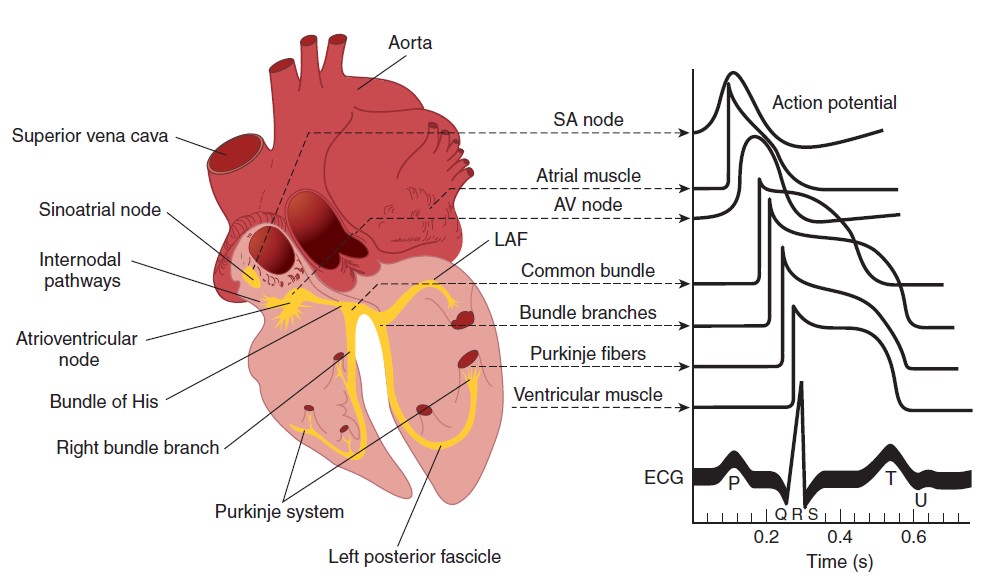 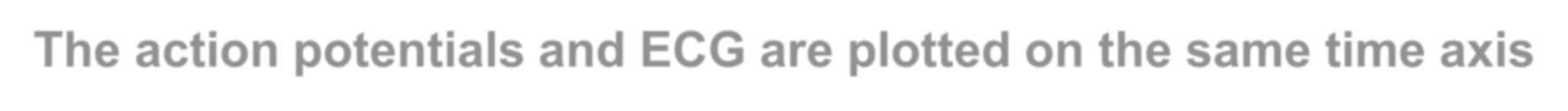 The action potentials and ECG are plotted on the same time axis
ECG PRINCIPLE
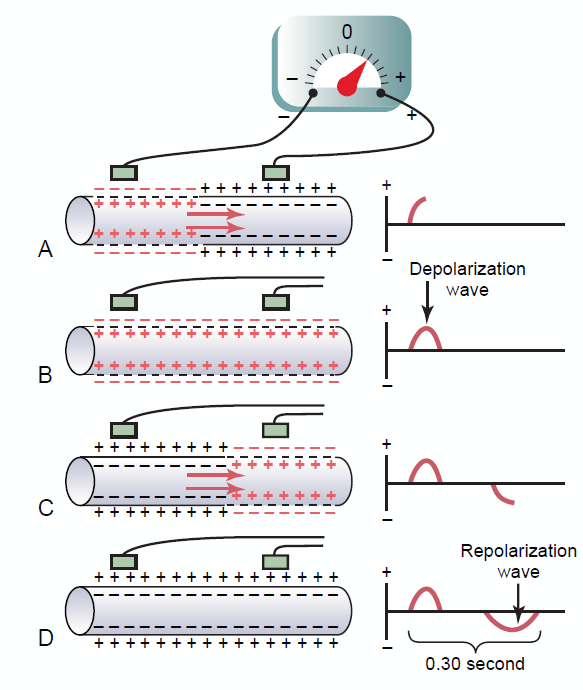 When the depolarization wave  spread through heart, electrical  currents pass into the surrounding  tissue (body fluids are good  conductors) and can be recorded  from surface electrodes
Recording the depolarization wave (A and B) and the
repolarization wave (C and D) from a cardiac muscle fiber.

 During depolarization, the normal negative potential inside the fiber reverses and becomes slightly positive inside and negative outside.
[Speaker Notes: In Figure 11-2A, depolarization, demonstrated by red
positive charges inside and red negative charges outside,
is traveling from left to right. The first half of the fiber has
already depolarized, while the remaining half is still polarized.
Therefore, the left electrode on the outside of the
fiber is in an area of negativity, and the right electrode is in
an area of positivity; this causes the meter to record positively.
To the right of the muscle fiber is shown a record of changes in potential between the two electrodes, as
recorded by a high-speed recording meter. Note that when
depolarization has reached the halfway mark in Figure
11-2A, the record has risen to a maximum positive value.
In Figure 11-2B, depolarization has extended over the
entire muscle fiber, and the recording to the right has
returned to the zero baseline because both electrodes are
now in areas of equal negativity. The completed wave is
a depolarization wave because it results from spread of
depolarization along the muscle fiber membrane.
Figure 11-2C shows halfway repolarization of the
same muscle fiber, with positivity returning to the outside
of the fiber. At this point, the left electrode is in an
area of positivity, and the right electrode is in an area
of negativity. This is opposite to the polarity in Figure
11-2A. Consequently, the recording, as shown to the
right, becomes negative.
In Figure 11-2D, the muscle fiber has completely repolarized,
and both electrodes are now in areas of positivity
so that no potential difference is recorded between
them. Thus, in the recording to the right, the potential
returns once more to zero. This completed negative wave
is a repolarization wave because it results from spread of
repolarization along the muscle fiber membrane.]
What types of information can we obtain from an ECG?
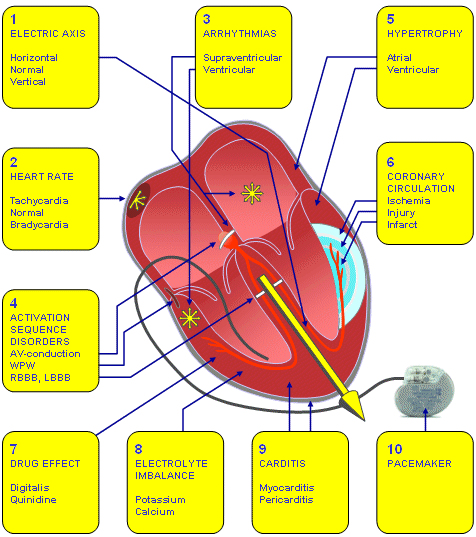 Heart rate
Heart Axis
Heart Rhythm
Myopathies
Carditis
Chamber Hypertrophy
Conduction defects
Myocardial  Ischemia/MI
Electrolyte
disturbances
Drug toxicity (eg; digoxin)
ECG Waveforms
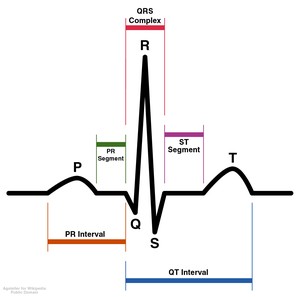 3 waves:
P- wave
QRS complex
T- wave
3 segments:
ST segment
•TP segment
•PR segment

3 time intervals:
P-R interval
•Q-T interval
•R-R interval
SEQUENCE OF CARDIAC EXCITATION
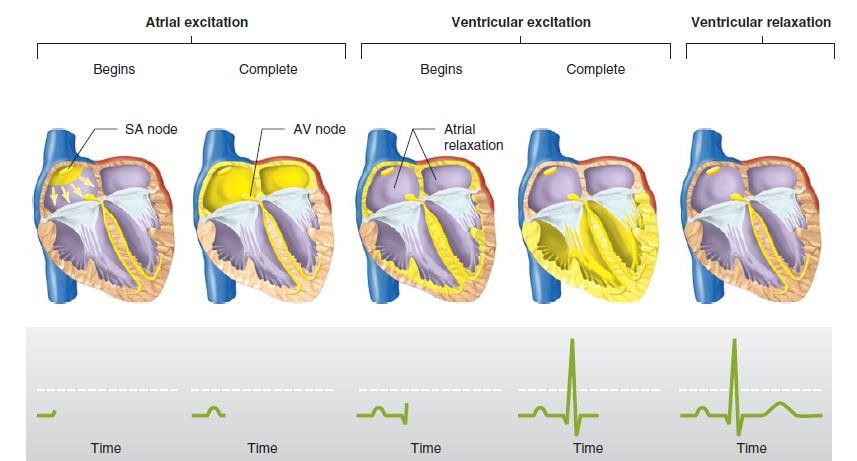 Anatomical position of electrical activity with Corresponding ECG waveforms
ECG Waveforms
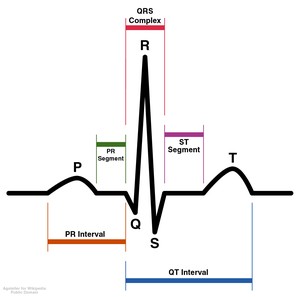 P- wave
Due to atrial depolarization
P-wave is recorded before onset of atrial systole
Atrial repolarization occurs at the same time with  ventricular depolarization. But, since ventricular  depolarization wave is giant, it masks the atrial  repolarization wave
QRS complex
T- wave
Due to ventricular depolarization
Q-wave due to depolarization of interventricular  septum
R-wave due to depolarization of ventricles
S-wave due to depolarization of base of the heart
QRS complex is recorded before the onset of  ventricular systole
Due to ventricular  repolarization
T-wave is recorded  before the onset of  ventricular diastole
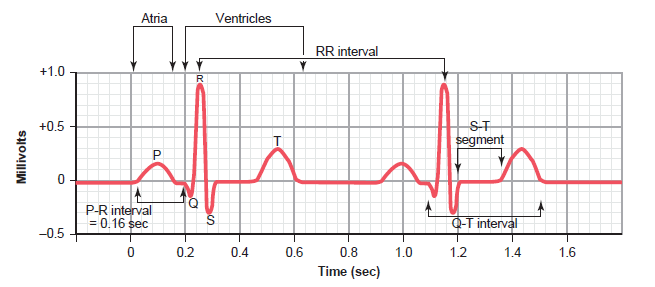 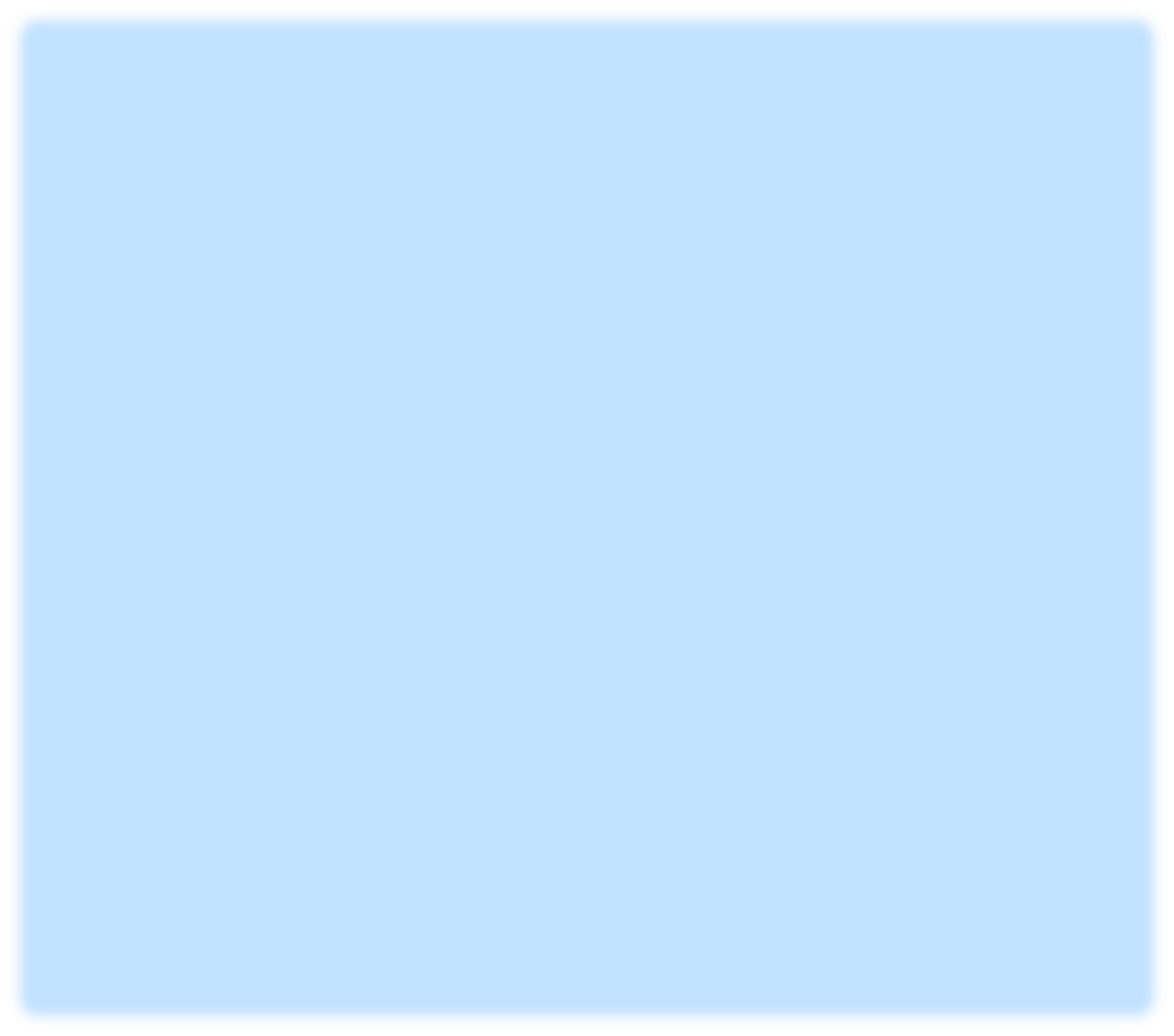 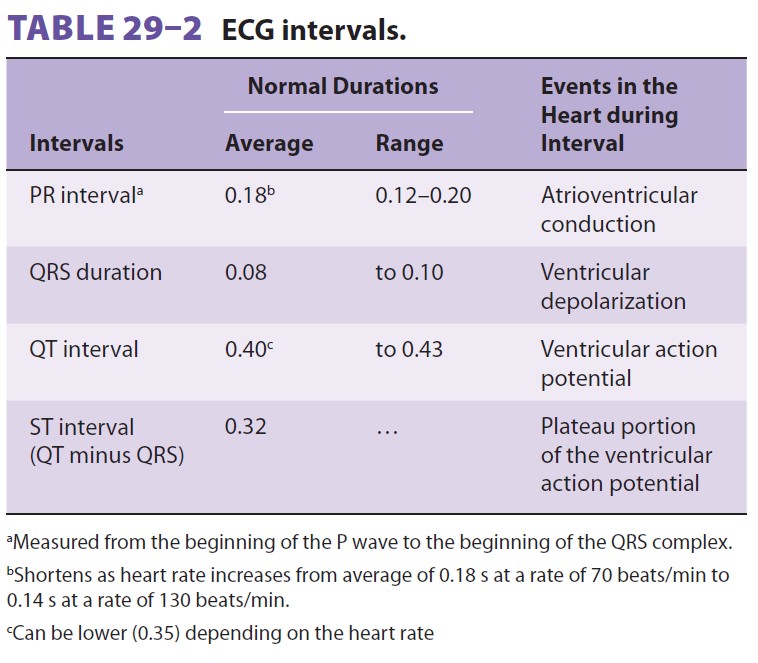 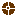 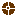 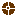 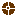 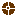 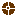 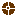 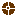 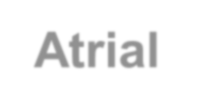 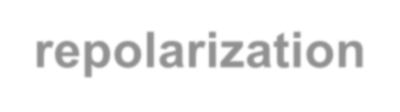 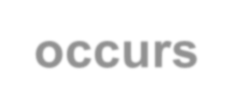 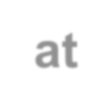 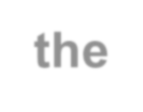 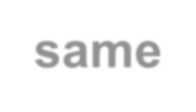 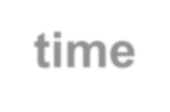 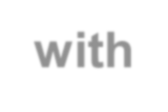 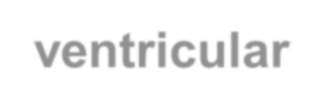 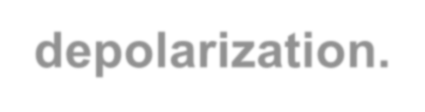 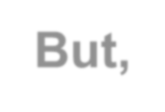 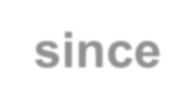 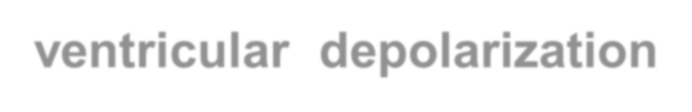 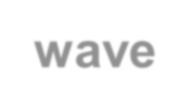 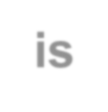 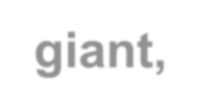 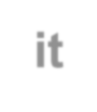 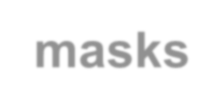 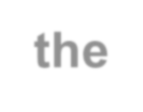 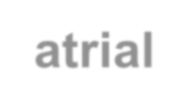 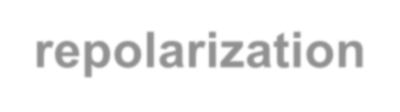 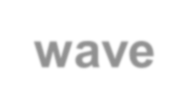 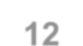 12
DEPOLARIZATION OF THE ATRIA—THE P WAVE
The area in the atria that also becomes repolarized first is the sinus nodal  region, the area that had originally become depolarized First . Therefore, the  atrial repolarization vector is backward to the vector of depolarization
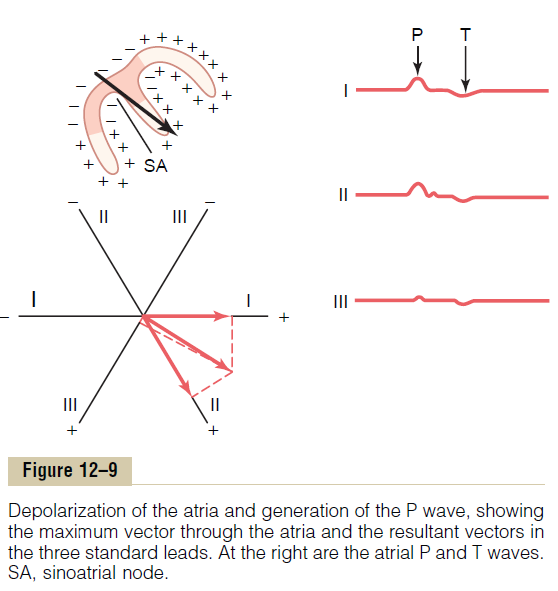 In a normal ECG, the  atrial T wave appears at  about the same time that  the QRS complex of the  ventricles appears.
Therefore, it is almost  always totally obscured  by the large ventricular  QRS complex
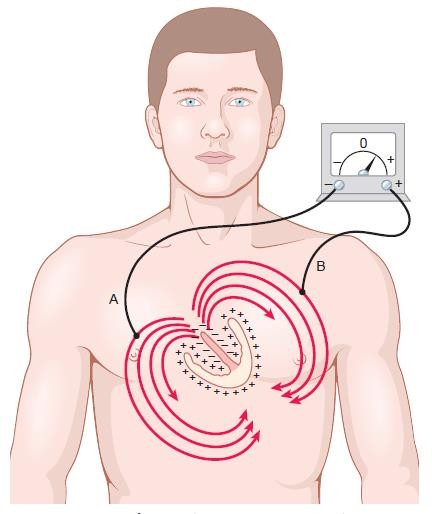 CARDIAC VECTORS
Electrical forces can be  represented in the form of  vectors
A vector is an arrow that  points in the direction of  the electrical potential  generated by the  current flow, with the
arrowhead in the positive  direction.
The length of the arrow is  proportional to the voltage  of the potential.
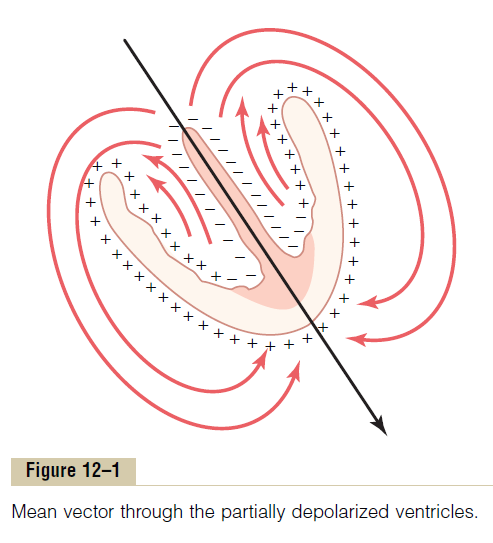 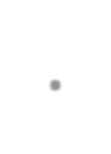 In a normal heart, the average direction of the vector
during spread of the depolarization wave through the ventricles,
called the mean QRS vector, is about +59 degrees
VECTORS THAT OCCUR AT SUCCESSIVE  INTERVALS DURING DEPOLARIZATION
OF THE VENTRICLES—THE QRS COMPLEX
When the cardiac impulse enters the ventricles through the  atrioventricular bundle, the first part of the ventricles to  become depolarized is the left endocardial surface of the  septum.

It spreads through the ventricular muscle to the outside of
the heart

Q wave is caused by initial depolarization of the left side of  the septum before the right side, which creates a weak  vector from left to right for a fraction of a second before the  usual base-to-apex vector occurs.
Because the septum and endocardial areas  of the ventricular muscle depolarize first, it  seems logical that these areas should  repolarize first as well, but actually it is NOT  so!!!!!!!!
ELECTROCARDIOGRAM  DURING VENT  REPOLARIZATION
THE T WAVE
The greatest portion of ventricular muscle mass to  repolarize first is the entire outer surface of the ventricles,  especially near the apex of the heart because the septum  and other endocardial areas have a longer period of  contraction than do most of the external surfaces of the  heart so endocardial areas, conversely, normally repolarize  last.
Therefore, the positive end of the overall ventricular vector  during repolarization is toward the apex of the heart. As a  result, the normal T wave in all three bipolar limb leads is  positive, which is also the polarity of most of the normal  QRS complex.
The ECG Paper
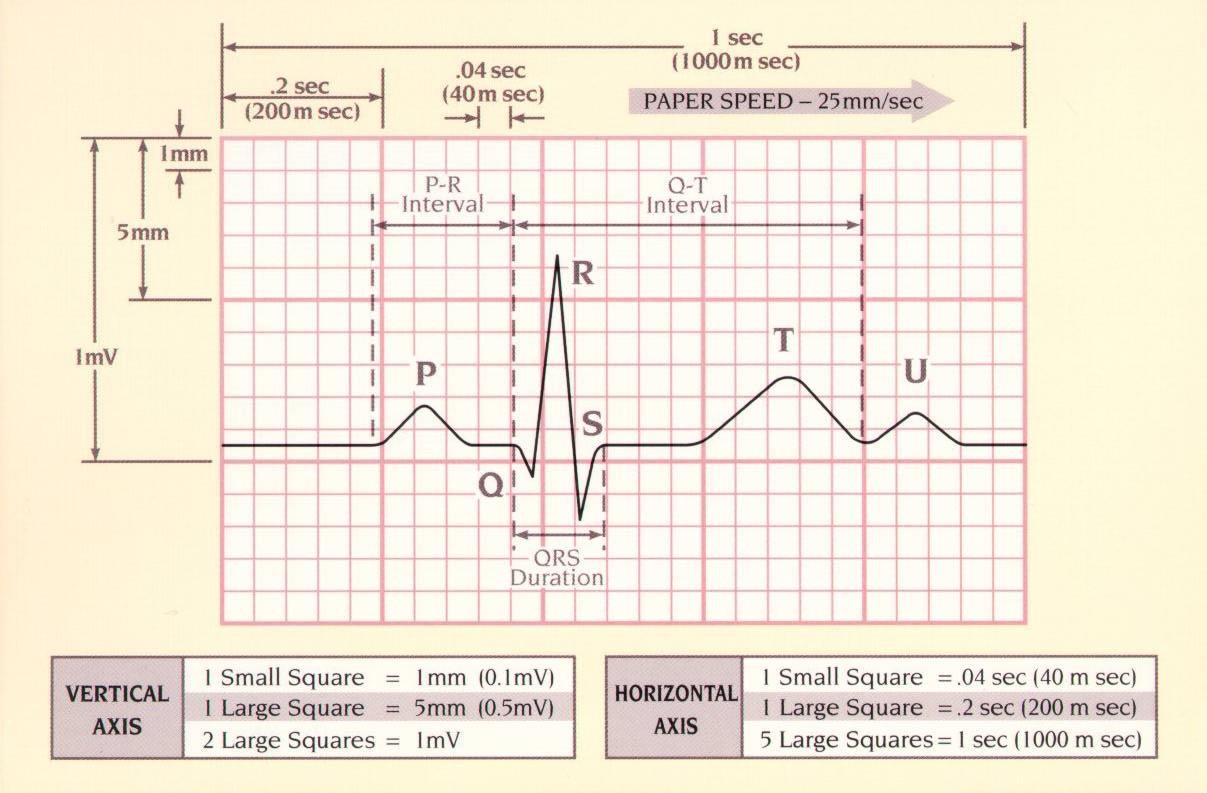 The ECG Paper
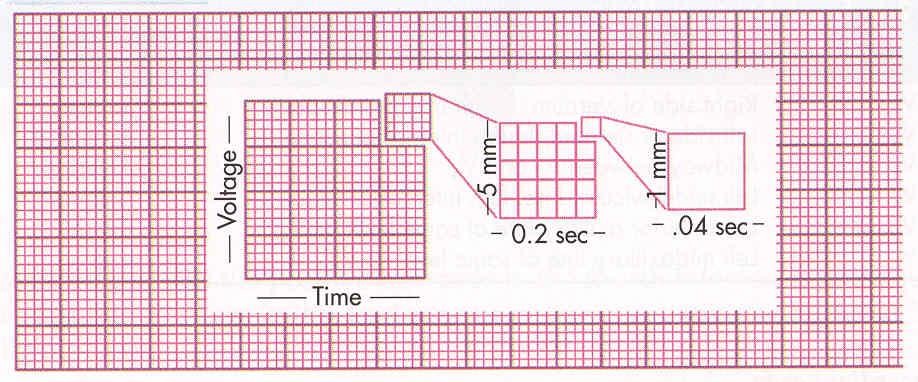 ECG Leads
Leads are electrodes which measure the  difference in electrical potential between either:

Two exploring (Active) electrodes attached to  the surface of body (bipolar leads)

One point on the body (Exploring) and a  virtual reference point (Indifferent) electrode  with zero electrical potential (unipolar leads)
Summary of ECG Leads
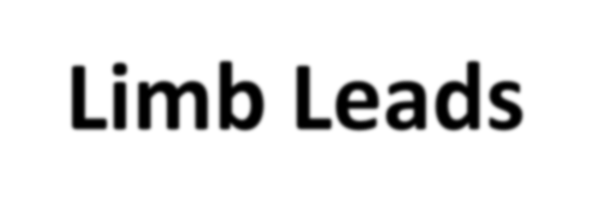 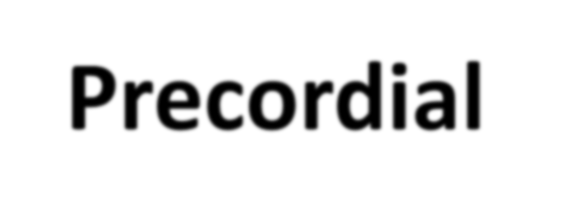 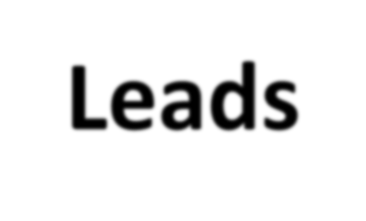 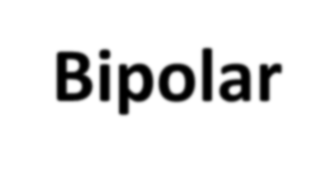 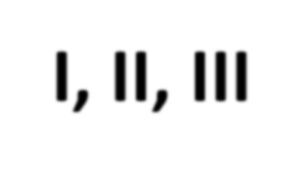 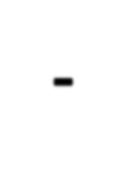 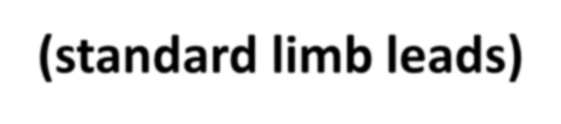 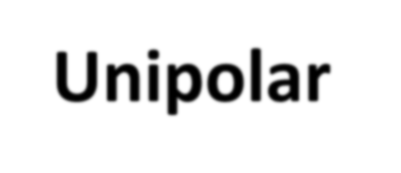 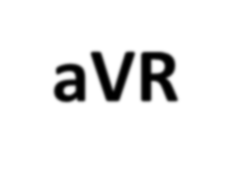 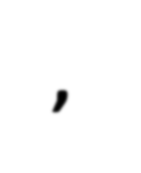 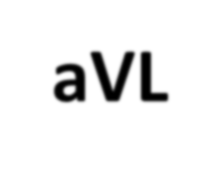 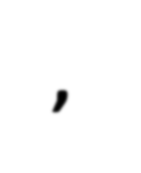 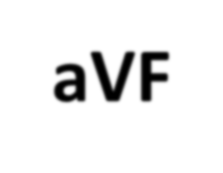 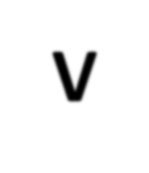 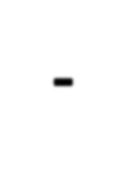 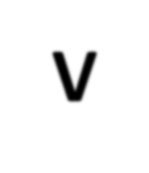 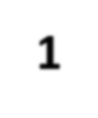 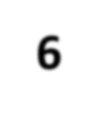 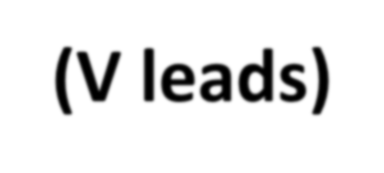 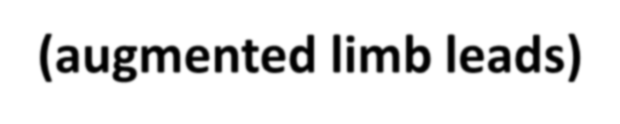 ECG Leads
The standard ECG has 12 leads

3 Standard Limb Leads (Bipolar)
3 Augmented Limb Leads (Unipolar)  6 Precordial (chest) Leads (Unipolar)


The axis of a particular lead represents the  viewpoint from which it looks at the heart.
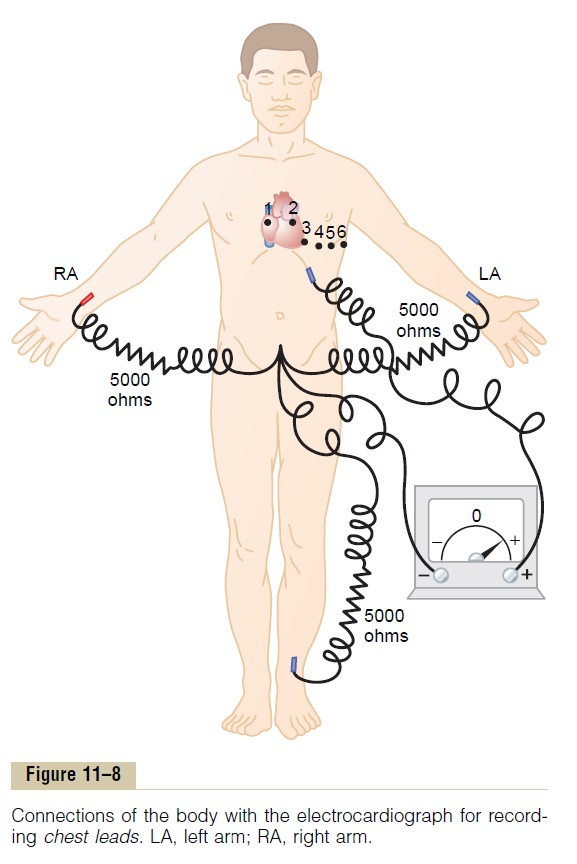 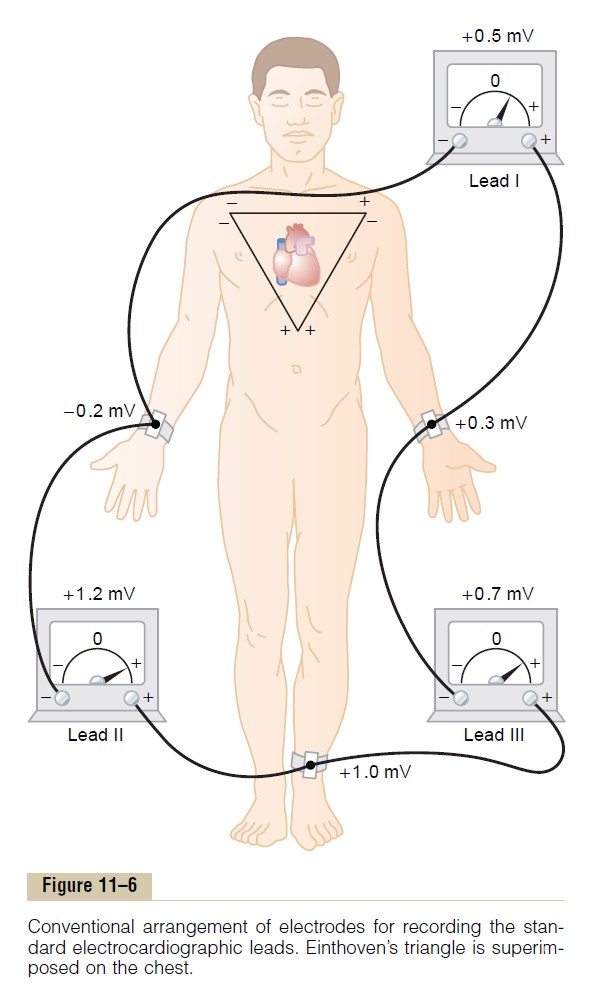 Standard Bipolar Limb Leads
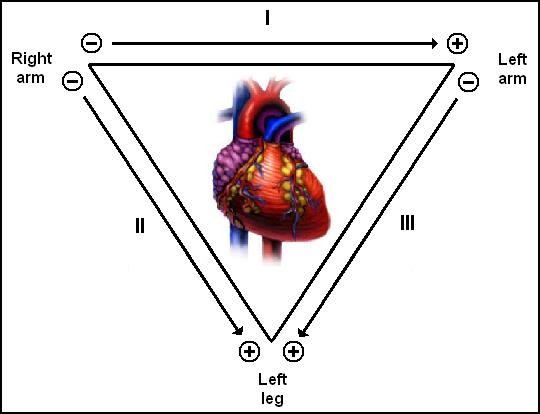 Einthoven’s Law. Einthoven’s law states that if the ECGs  are recorded simultaneously with the three limb leads, the  sum of the potentials recorded in leads I and III will equal  the potential in lead II.
Lead I + Lead III= Lead II
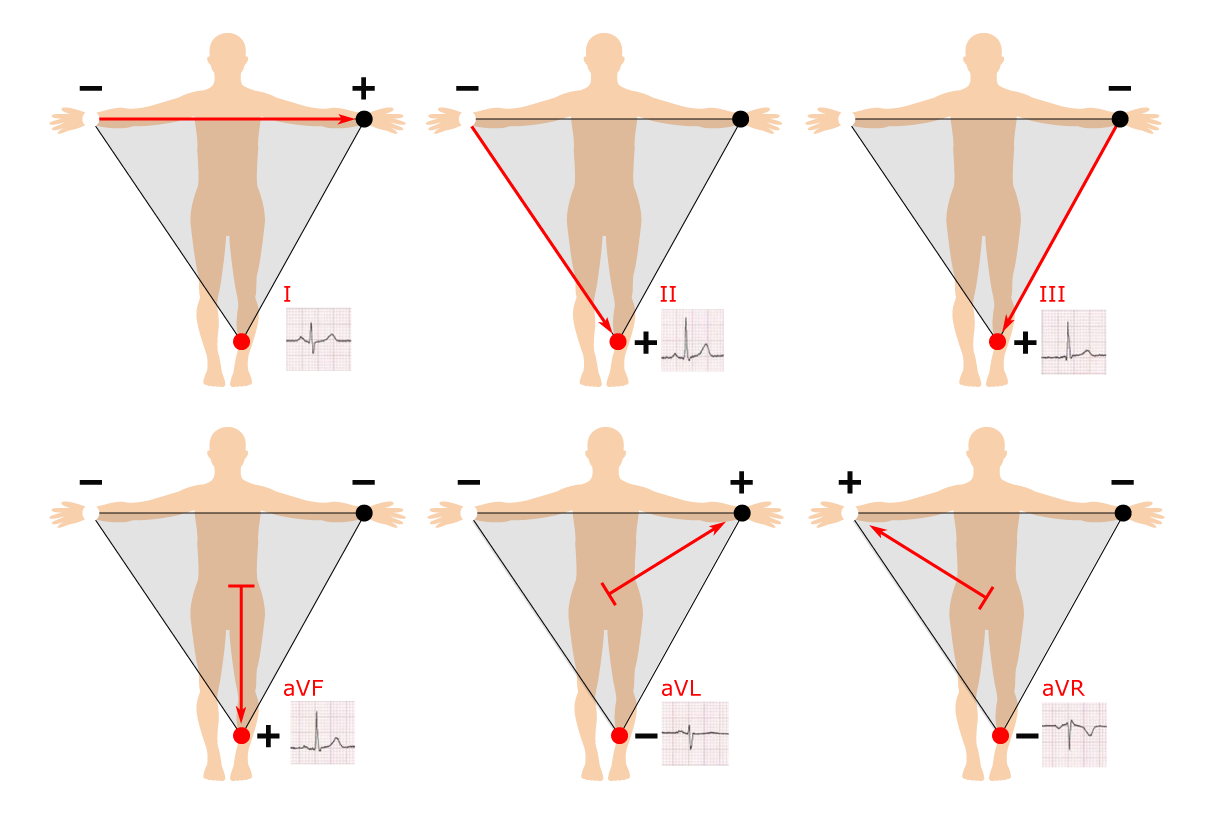 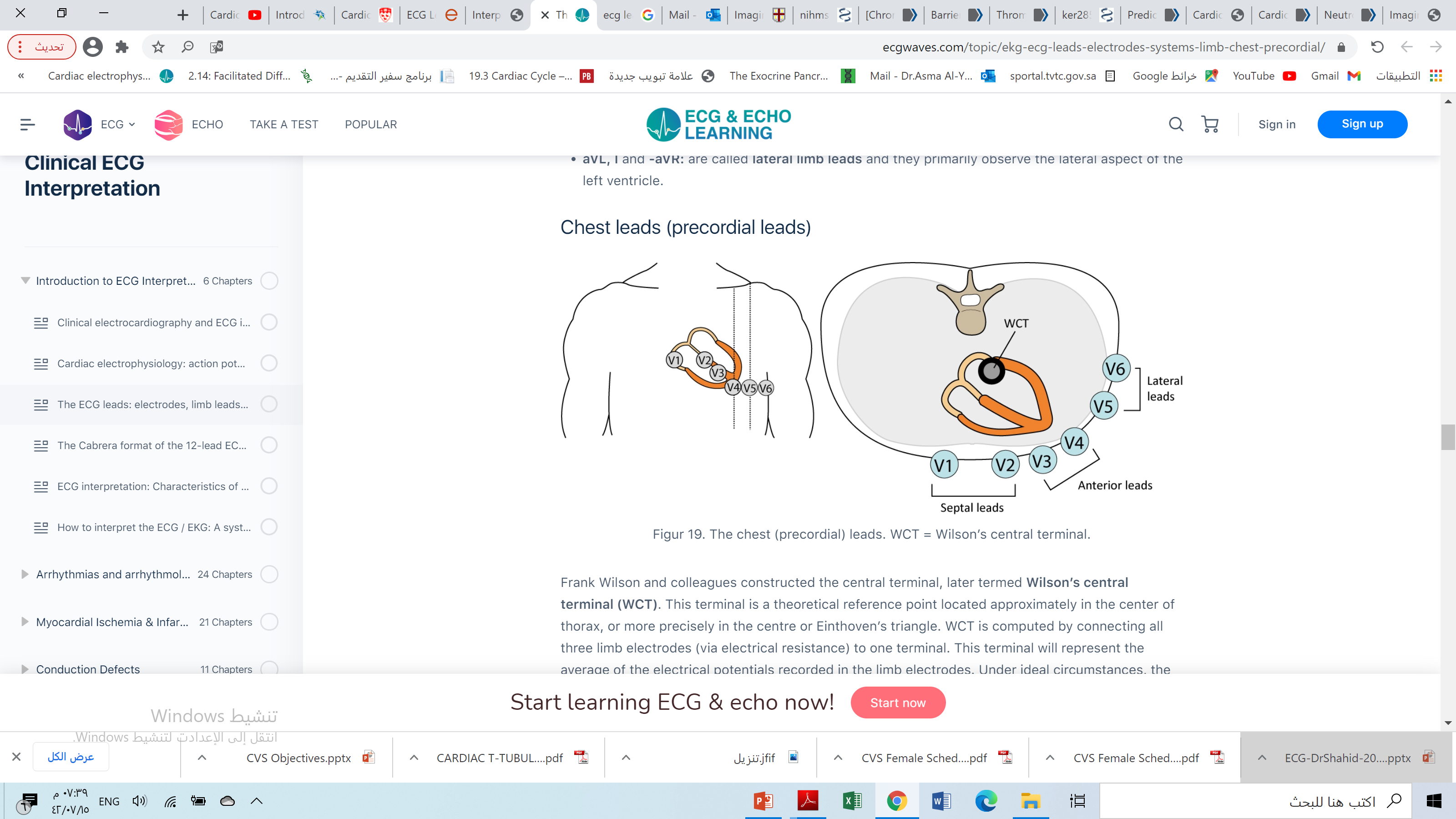 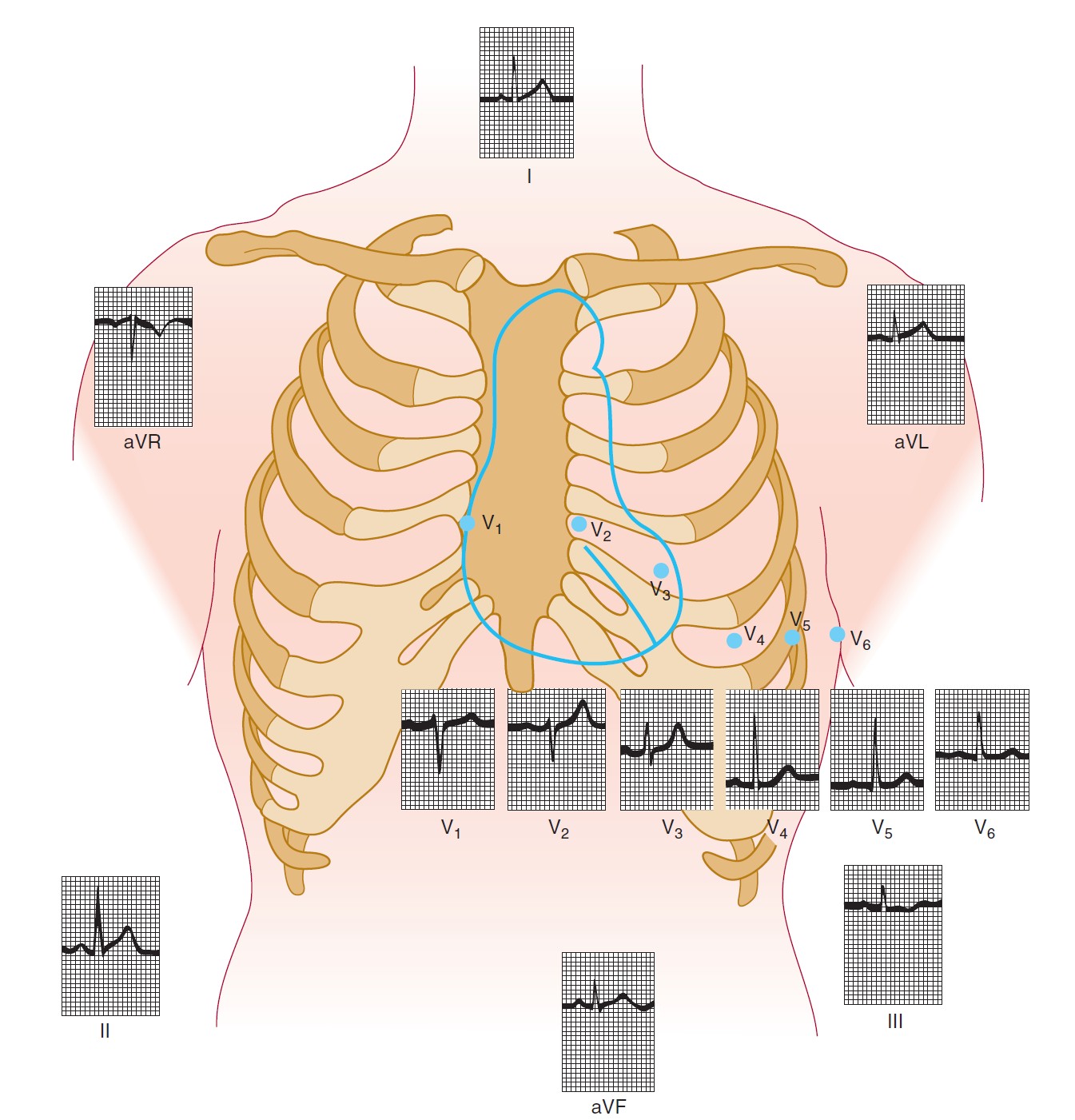 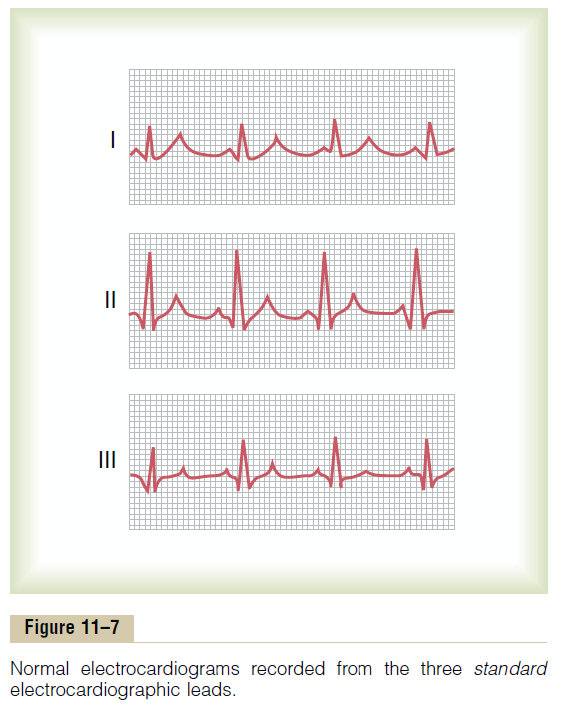 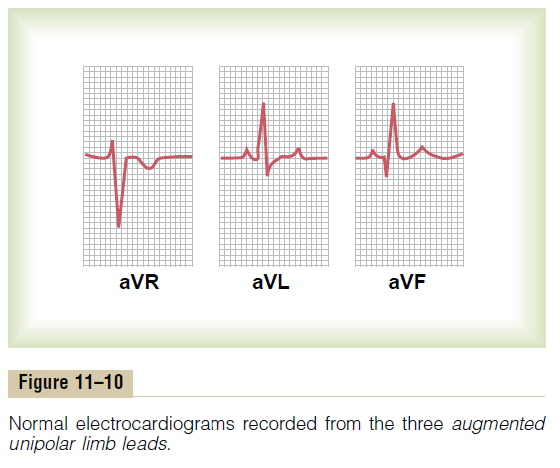 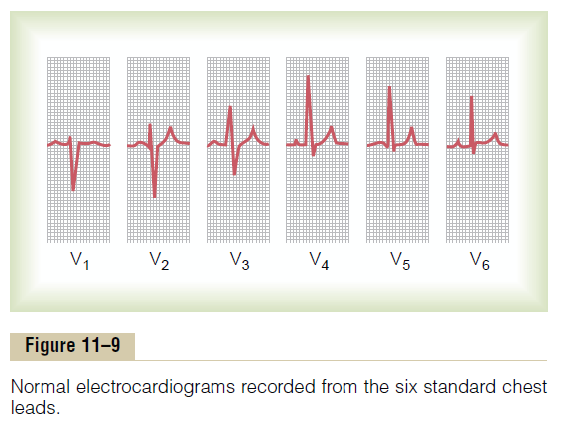 U-WAVE
The U wave is a wave on an electrocardiogram that is not always seen. It is typically  small, and, by definition, follows the T wave. U waves are thought to represent  repolarization of the papillary muscles or Purkinje fibers

Normal U waves are small, round and symmetrical and positive in lead II. It is the  same direction as T wave in that lead.
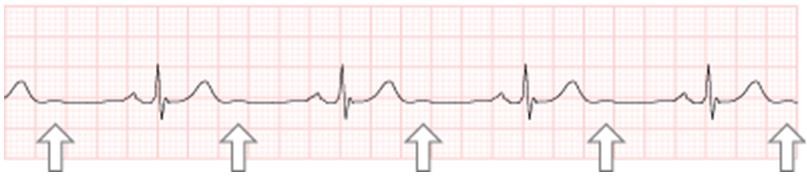 How to calculate HR from ECG
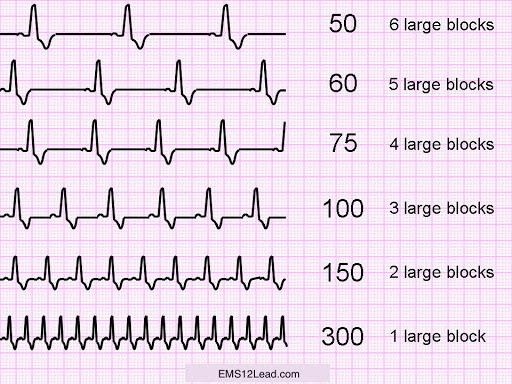 Heart Rate =  300/Large  squares  between R-R

OR

1500/Small  squares  between R-R
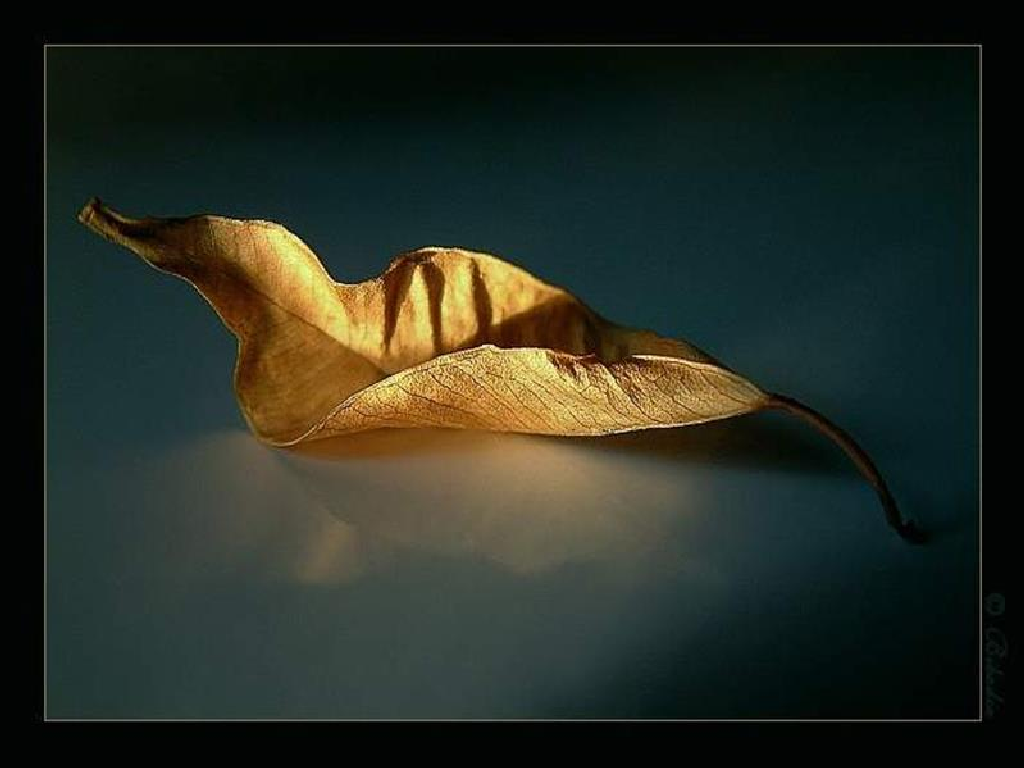 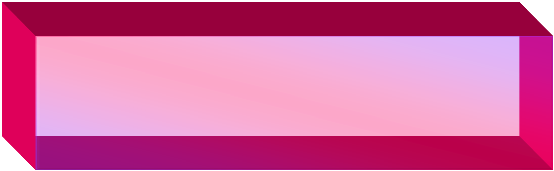 THANKS